Челябинское УФАС России
Практика Челябинского УФАС России по антимонопольному контролю при передаче объектов ЖКХ в концессию (аренду)





Начальник отдела анализа 
товарных и финансовых рынков  
Челябинского УФАС России Ю.Ю. Пузанкова
г. Челябинск, 
22 марта 2018 года
Разграничение полномочий между контролирующими органами в сфере контроля за передачей объектов ЖКХ в концессию (аренду)
Правоустанавливающие документы должны соответствовать требованиям отраслевого законодательства (190-ФЗ «О теплоснабжении», 416-ФЗ  «О водоснабжении и водоотведении», № 115-ФЗ «О концессионных соглашениях»)
полномочия
Отсутствие у регионального тарифного регулятора полномочий по оценке действий стороны, передающей государственное и муниципальное имущество в концессию (аренду)
Направление документов в прокуратуру
Направление документов в антимонопольный  орган
Полномочия по оценке действий стороны, передающей государственное и муниципальное имущество, находятся в территориальном органе ФАС России и в прокуратуре
2
Позиция ФАС (территориального органа ФАС России) в органе утверждения тарифов в части контроля за передачей государственного и муниципального имущества
Представитель антимонопольного органа, участвующий в коллегиальном органе по утверждению тарифов, осуществляет контроль за соблюдением АМЗ при передаче объектов тепло и водоснабжения (водоотведения)
Условие, необходимое для утверждения тарифов
Наличие в собственности или на ином законном основании объектов инфраструктуры
имущество передано незаконно
Позиция антимонопольного органа
Позиция антимонопольного органа
Нарушение законодательства
Тариф утверждать можно
Вопрос: что делать с тарифом?
3
Позиция антимонопольного органа при передаче объектов ЖКХ в концессию (аренду)
Тариф утверждать можно
условие
наличие надлежаще оформленного имущества
1
2
Если имущество старше 5 лет
Если имуществу меньше  5 лет
то
то
передается по договору аренды или концессии
передается по концессионному соглашению
4
Меры антимонопольного реагирования при неправомерной передаче объектов ЖКХ в концессию (аренду)
Нарушение действующего законодательства
условие
отсутствие надлежаще оформленного имущества
2
1
Проведены конкурентные процедуры
Не проведены конкурентные процедуры
но
то
Полномочия антимонопольного органа
неправильно выбран предмет торгов (аренда вместо концессии)
2
1
Возможно квалифицировать по ст.15
Возможно, обращение а/м органа в прокуратуру для подачи иска в суд
Возможно квалифицировать нарушение по ч.1 ст. 17
5
Проблема временных разногласий при утверждении тарифов
Антимонопольный орган принимает решение
время по разному считают:
Региональный регулятор принимает решение
в срок
в срок
до трех месяцев, а в случае возбуждения дела до 9 месяцев
один-два месяца
следствие
следствие
затруднено принятие региональным регулятором решений по утверждению тарифов, которые учитывают позицию антимонопольного органа по вопросу соблюдения антимонопольного законодательства при проведении конкурентных процедур
6
Практика Челябинского УФАС России
Что делать?
1 вариант
2 вариант
Если конкурентные процедуры проведены, но выбрана не правильная форма торгов (предмет торгов), то а/м орган направляет материалы в прокуратуру, которая подает иски в суд о признании торгов недействительными
Если имущество передано без торгов, Челябинское УФАС России выдает предупреждение, а в случае его неисполнения выносит решение о нарушении ст.15 Закона о защите конкуренции
результат
результат
положительная судебная практика (возврат имущества в казну)
Длительная процедура, т.к. решение антимонопольного органа может быть обжаловано в суд
Что делать с тарифом?
Что делать с тарифом?
7
Предложения Челябинского УФАС России по расширению полномочий и сокращению сроков
Что делать?
Расширить полномочия антимонопольного  органа в части контроля за передачей объектов ЖКХ в концессию (аренду)
Внести изменения в 115-ФЗ: предусмотреть в качестве отдельной упрощенной процедуры функцию территориального органа по оценке правомерности передачи государственного и муниципального имущества
итог
итог
выдача заключения для региональных тарифных органов с целью дальнейшего утверждения (неутверждения) тарифов и одновременное приостановление срока утверждения тарифа (на 1-2 месяца) до получения заключения
Сокращение срока путем исключения  анализа рынка, подготовки заключения об обстоятельствах дела и иных процессуальных процедур, предусмотренных главой 9 Закона о защите конкуренции
8
СПАСИБО ЗА ВНИМАНИЕ!
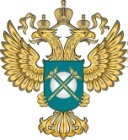 www.chel.fas.gov.ru
& fas_rf (eng)
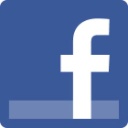 FAS-book
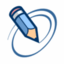 fasovka
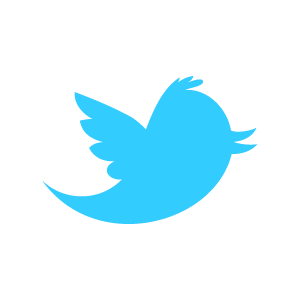 rus_fas
fas_rus
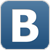 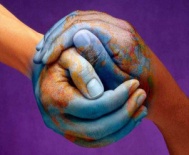 international@fas.gov.ru